PHÒNG GIÁO DỤC VÀ ĐÀO TẠO QUẬN LONG BIÊN
TRƯỜNG MN LONG BIÊN
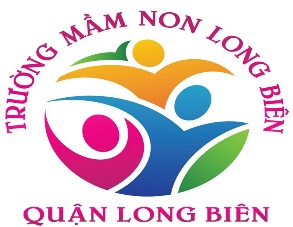 HOẠT ĐỘNG PHÁT TRIỂN NGÔN NGỮ
CHỦ ĐIỂM : THỰC VẬT
ĐỀ TÀI : NHẬN BIẾT TẬP NÓI HOA ĐÀO HOA MAI
LỨA TUỔI: NHÀ TRẺ (24-36 THÁNG)
GIÁO VIÊN: VŨ THU HUYỀN
Cô đọc câu đố về hoa đào- hoa mai
Cánh hoa
Lá hoa
Lá
Nhụy hoa
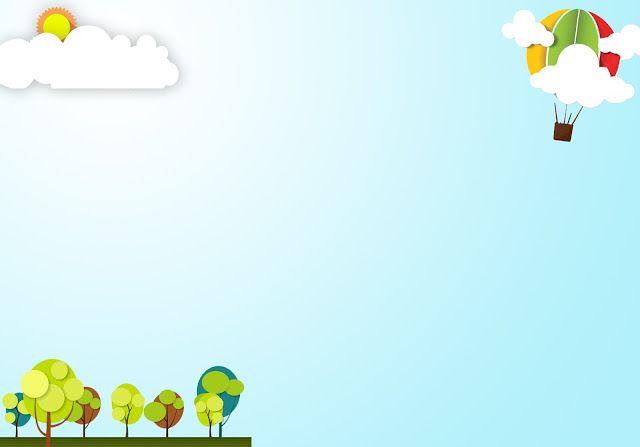 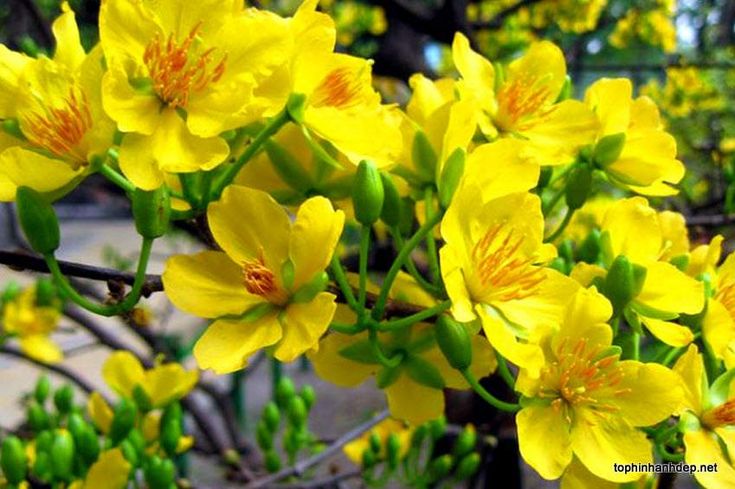 ỦY BAN NHÂN DÂN QUÂN LONG BIÊN
TRƯỜNG MẦM NON TUỔI HOA
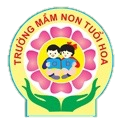 Nội dung hoạt động tuần 5 tháng 11
( Từ ngày 28/11/2022 đến ngày 02/12/2022)
Khối nhà trẻ năm học 2022- 2023
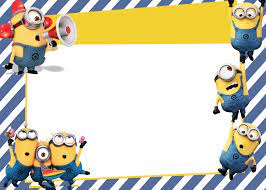 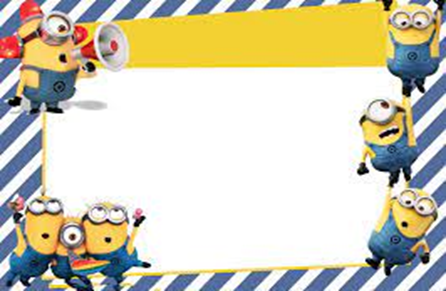 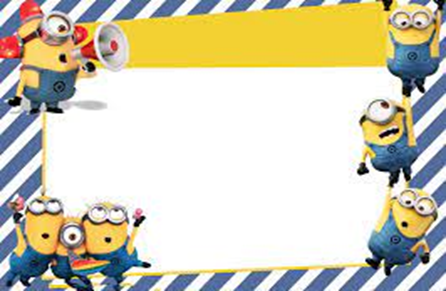 Thứ  3
Thứ  2
Thứ  4
Âm nhạc
PTVĐ
Tạo hình
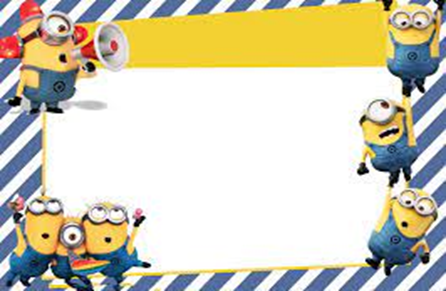 Thứ  5
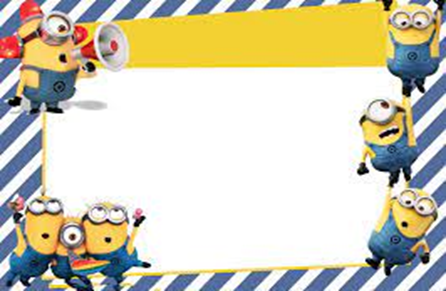 Thứ  6
NBTN
Văn học
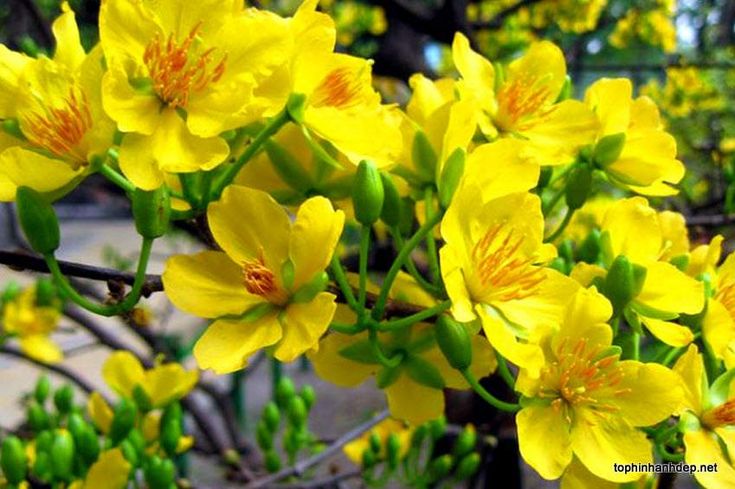 Cánh hoa
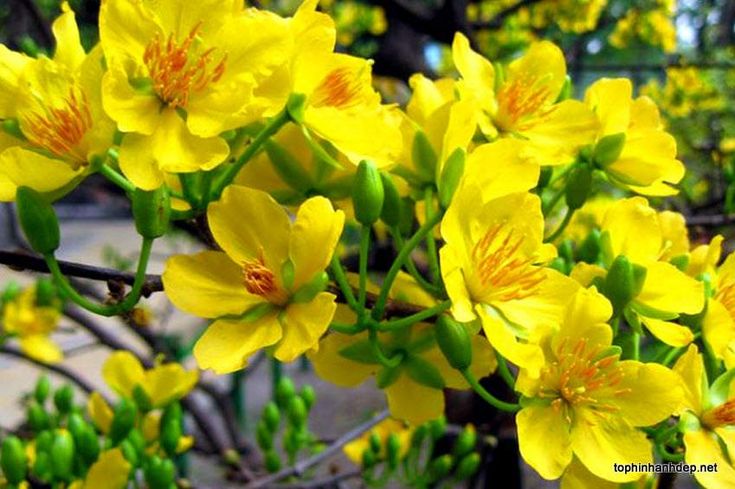 Nhụy Hoa
MỞ RỘNG : MỘT SỐ LOẠI HOA
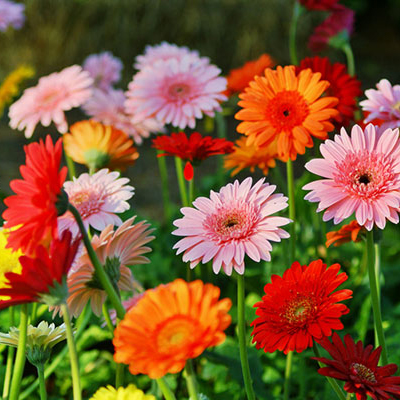 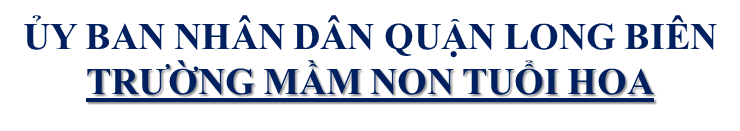 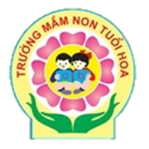 Nội dung hoạt động tuần 2 tháng 11
( Từ ngày 07/11/2022 đến ngày 23/9/2022)
Khối nhà trẻ năm học 2022- 2023
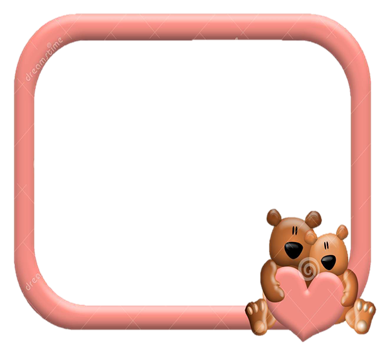 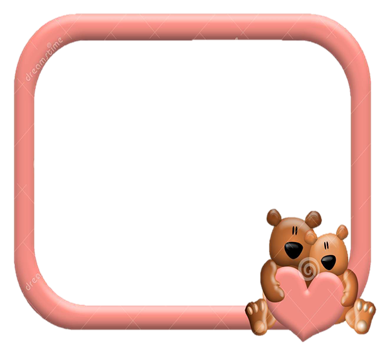 Thứ 2
Thứ 3
Âm nhạc
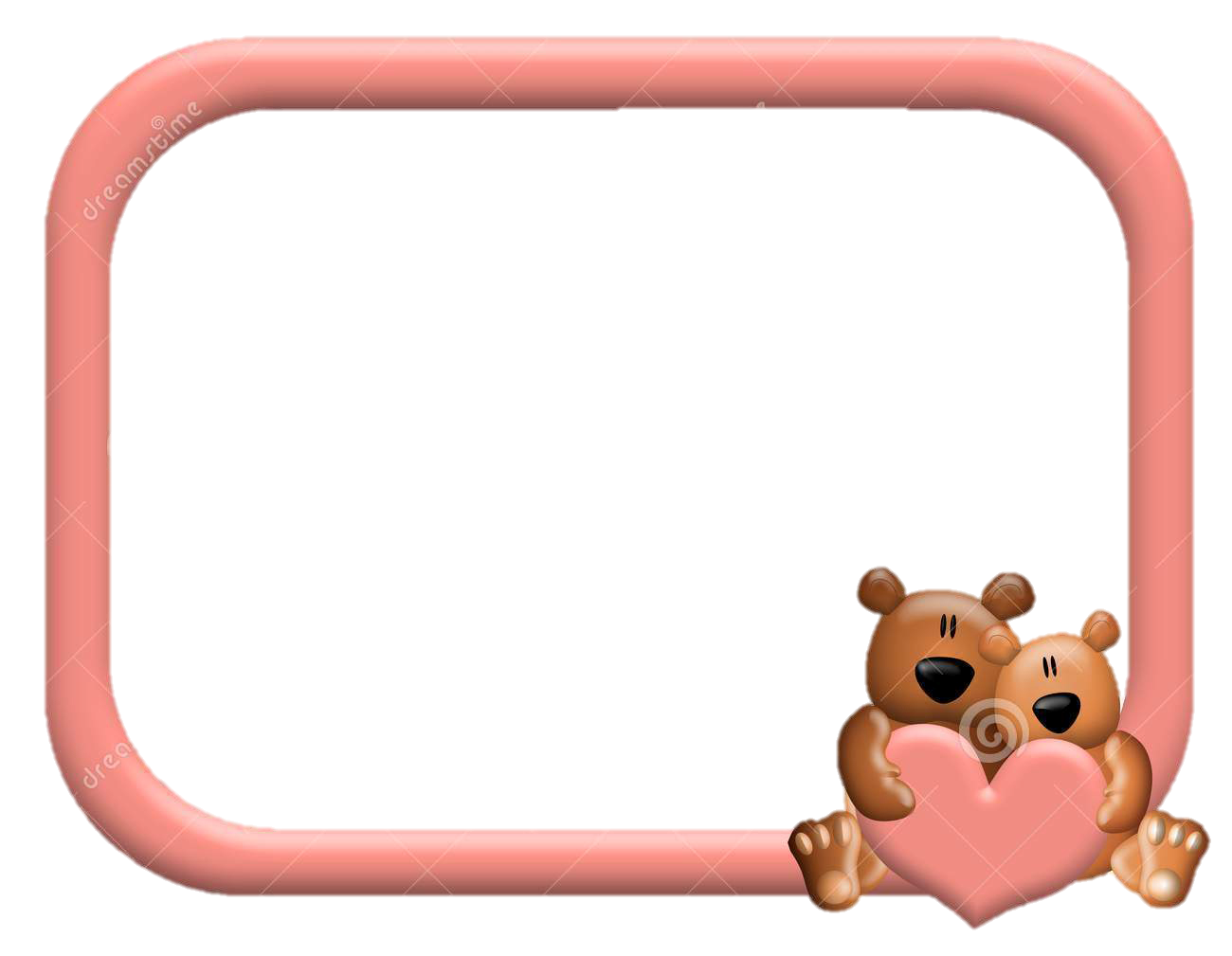 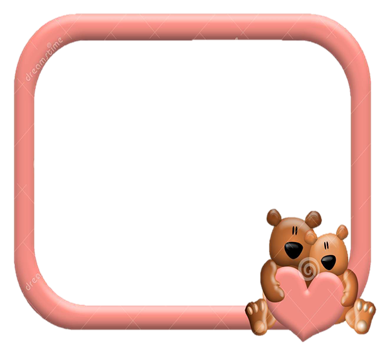 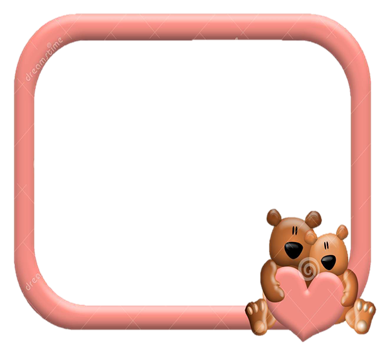 Thứ 4
Thứ 5
Thứ 6
PTVĐ
NBTN
Văn học
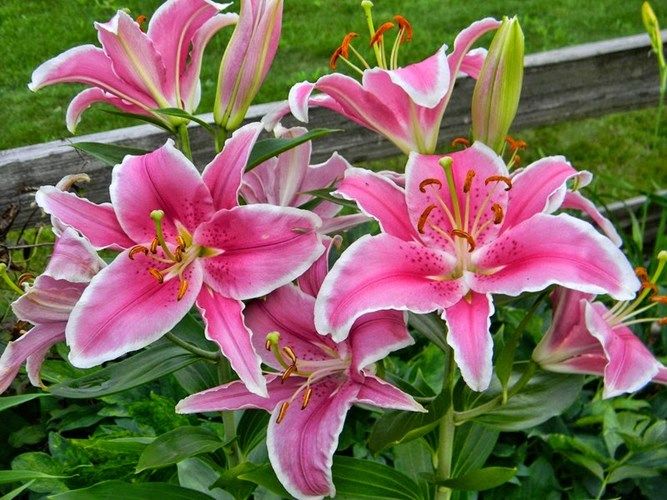 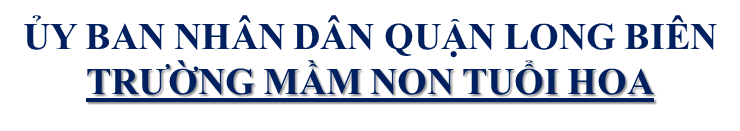 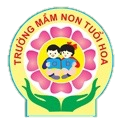 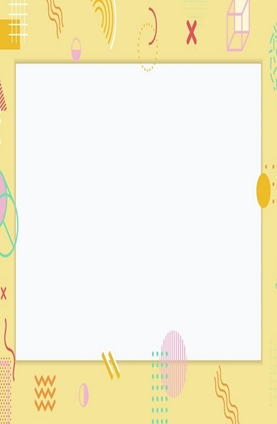 Thứ 4
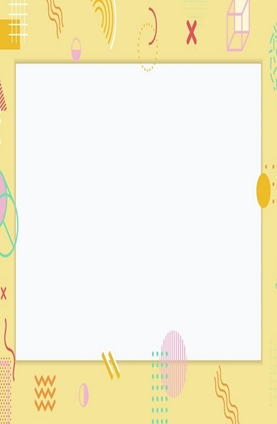 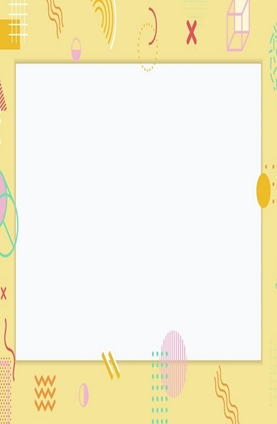 Thứ 3
Thứ 5
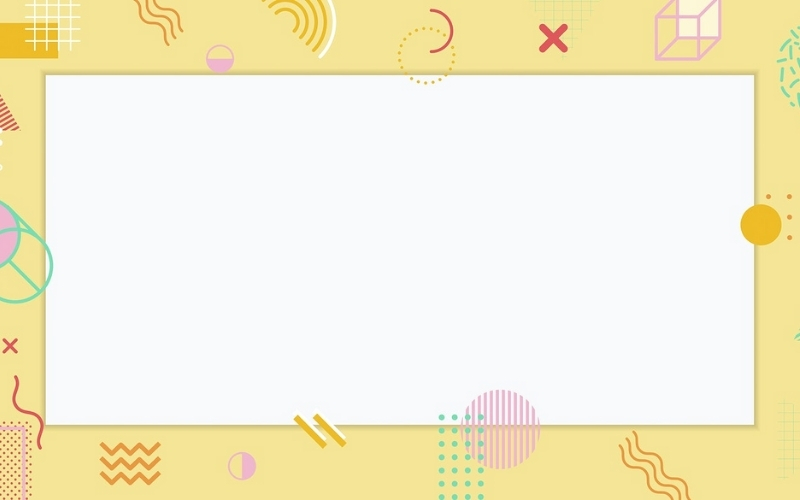 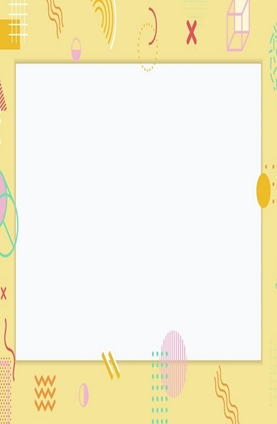 Thứ 2
Thứ 6
Nội dung hoạt động tuần 3 tháng 11
(Từ ngày 14/11/2022 đến ngày 18/11/2022)
Khối nhà trẻ năm học 2022- 2023
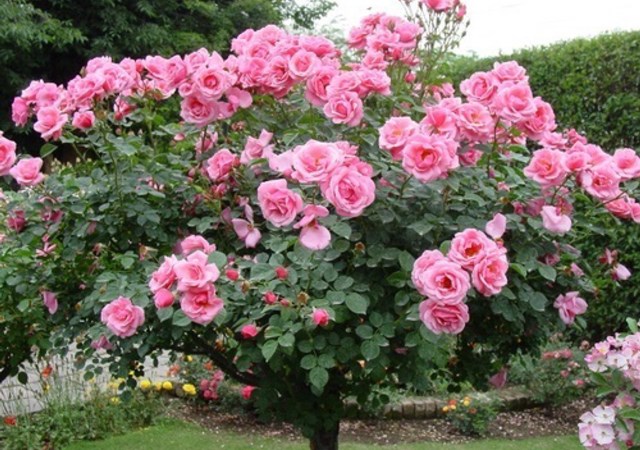 ỦY BAN NHÂN DÂN QUẬN LONG BIÊN
TRƯỜNG MẦM NON TUỔI HOA
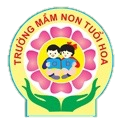 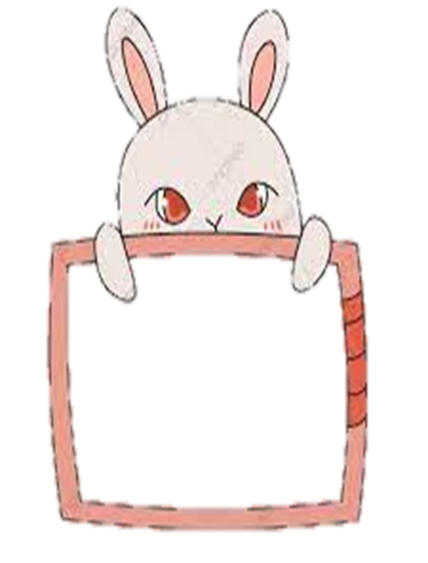 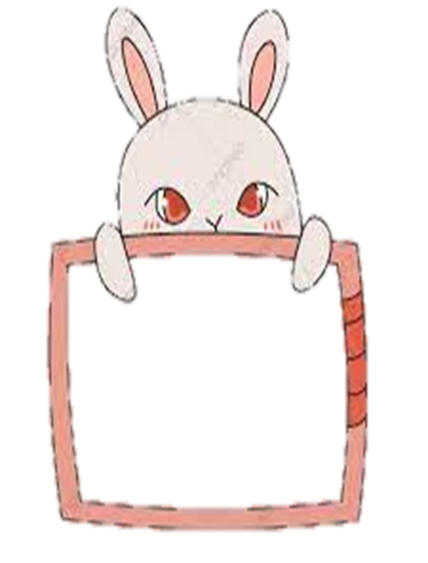 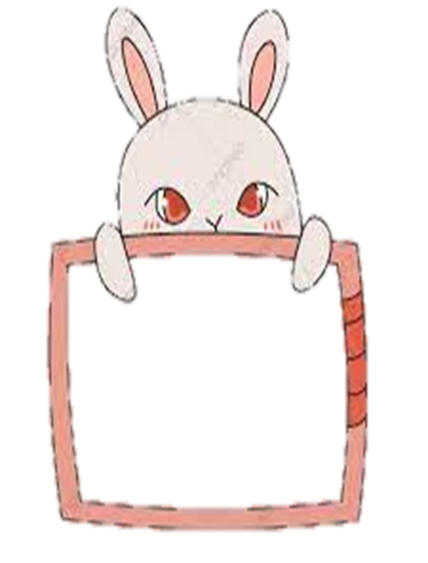 Thứ 4
PTVĐ
Thứ 3
Thứ 5
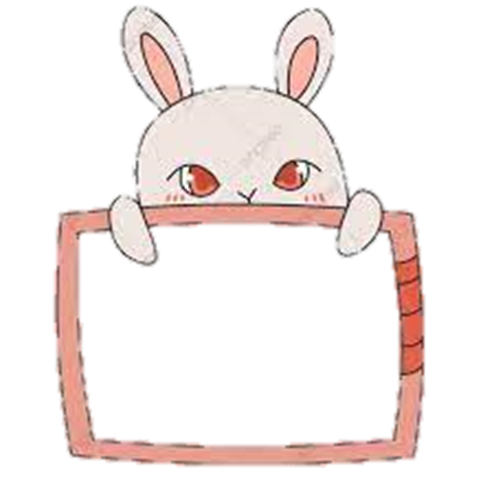 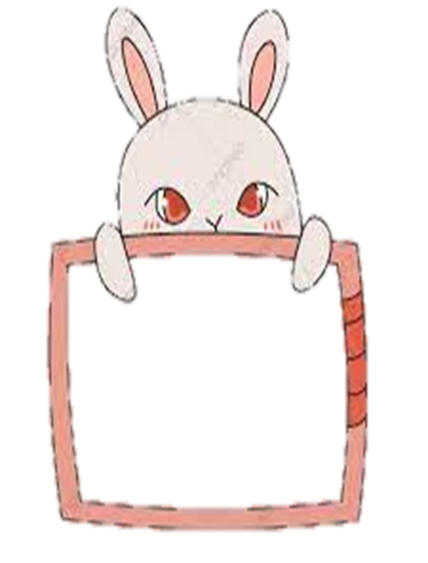 NBPB
Âm nhạc
Thứ 2
Thứ 6
Văn học
Nội dung hoạt động tuần 4 tháng 11
( Từ ngày 21/11/2022 đến ngày25/11/2022)
Khối nhà trẻ năm học 2022- 2023
TRÒ CHƠI: THI XEM AI NHANH
Cách chơi: Cô cho trẻ nhìn hình ảnh và đoán xem hoa gì biến mất
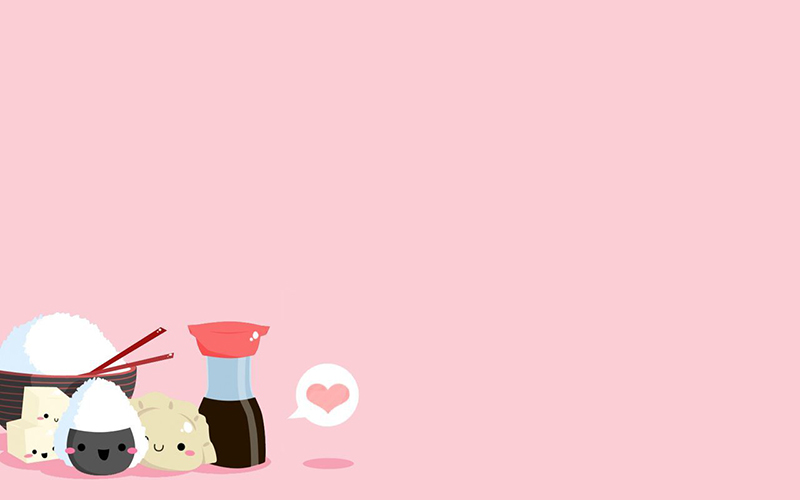 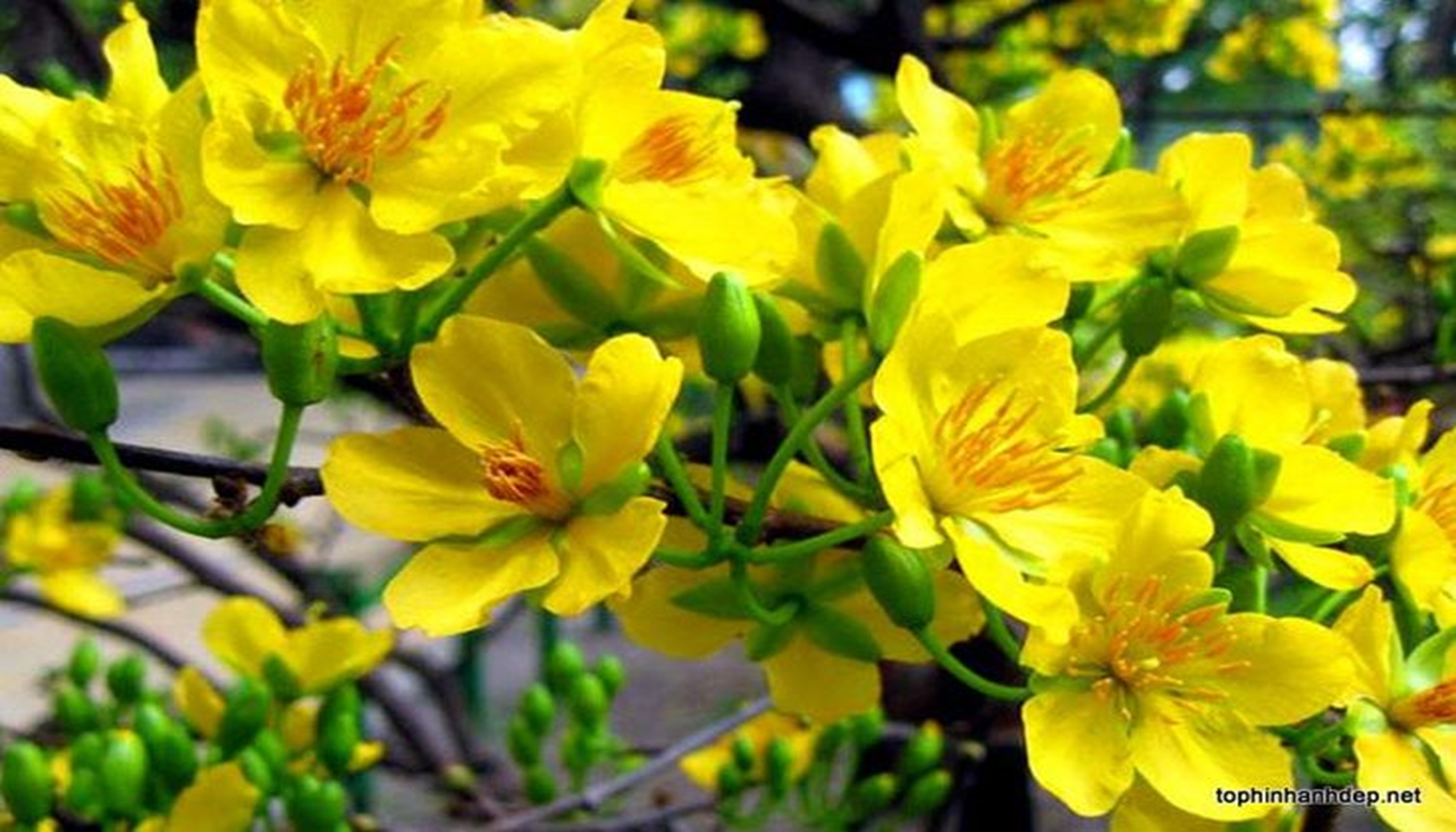 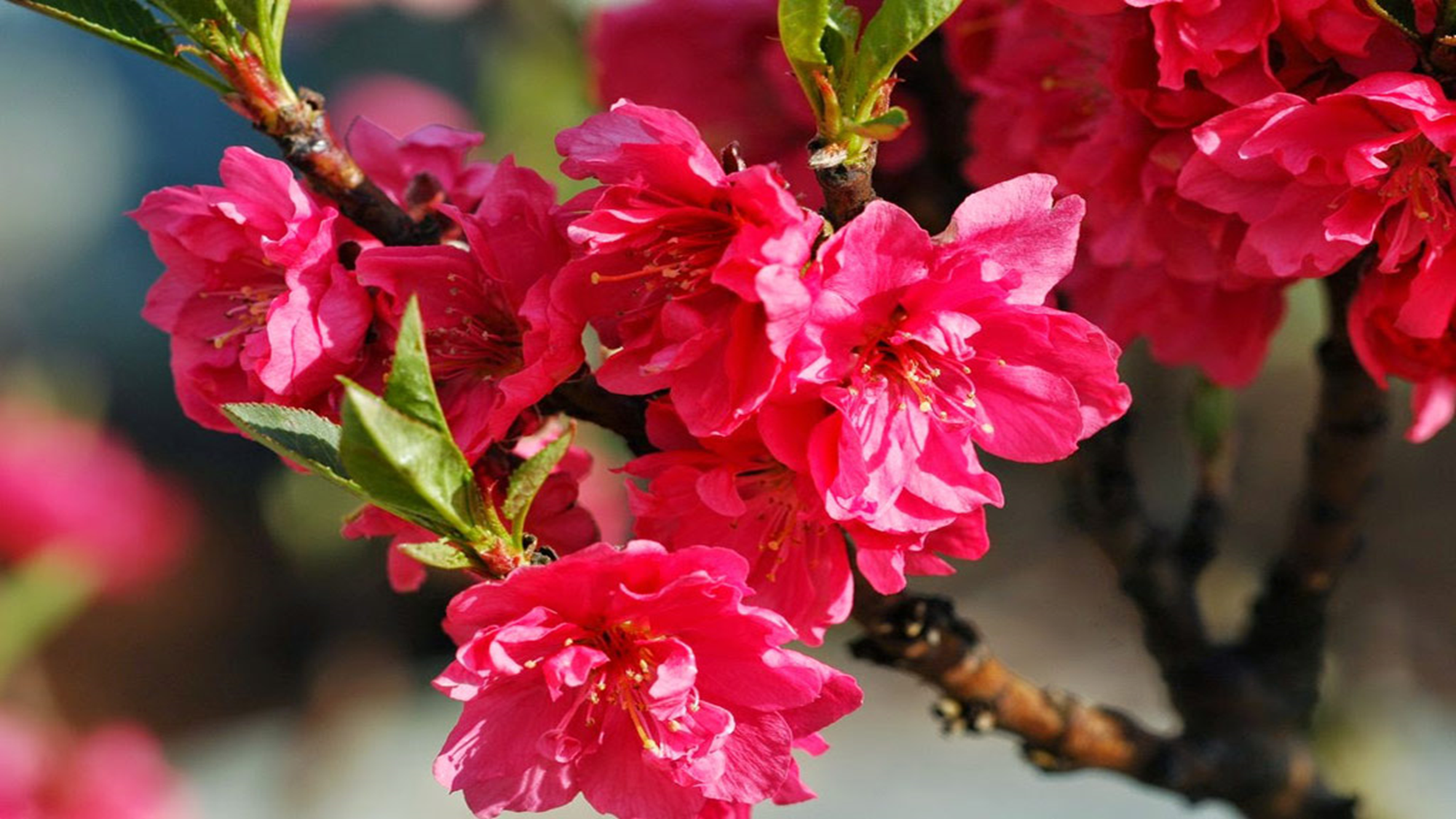 CHÚC CÁC BÉ LUÔN CHĂM NGOAN VÀ HỌC GIỎI!